Some tools and skills that make Computing just that little bit easier
A Computing Degree with Ease
Tools and Skills Covered
Obvious Things
Git and GitHub:Say Goodbye to Folder Version Control
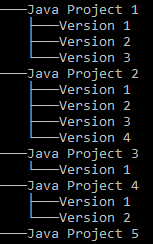 One way of being able to save changes to your code is to copy and paste it to different version names
Another way would be to use a Version Control system
There are a few available
Git
SVN
Git and GitHub:Why Git?
Git and GitHub:Git’s power up, GitHub
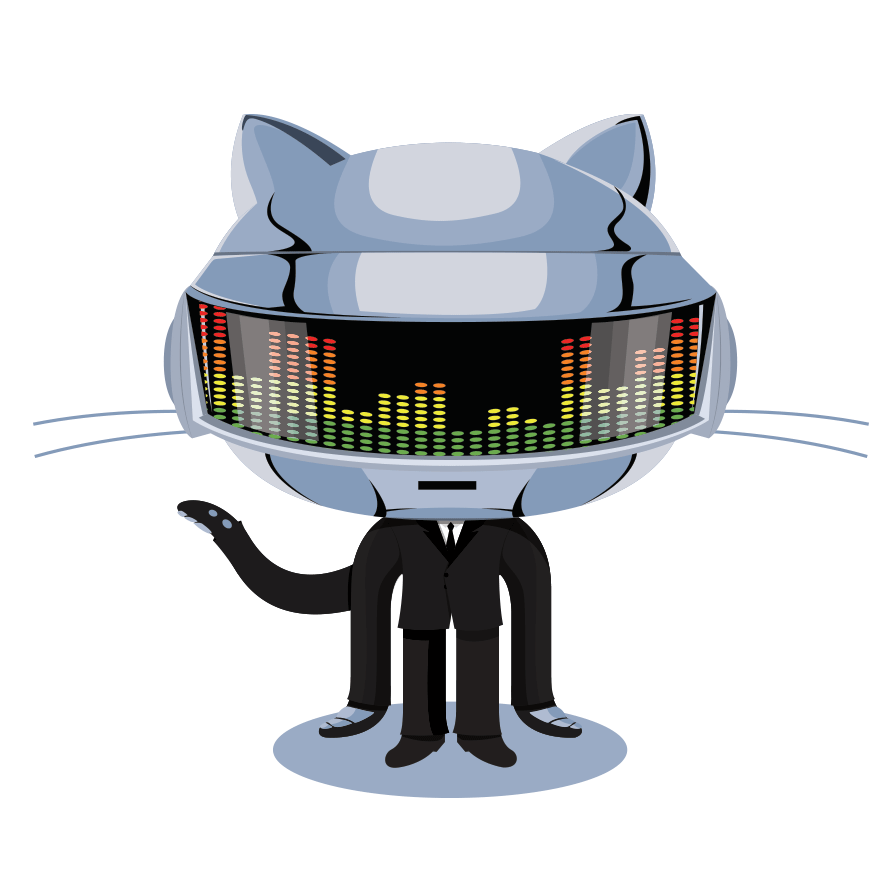 Git is great and all, but you’ll want to keep your code on a server so you can get it from other computers
There are alternatives
GitLab
BitBucket
GitHub Student Pack
GitHub pro for free whilst you’re studying
NetBeans products
AWS Codes
Loads more
Git and GitHub:Learn more!
An upcoming Computing Society talk on getting up and running on Git and GitHub coming soon!
Fixing Windows:
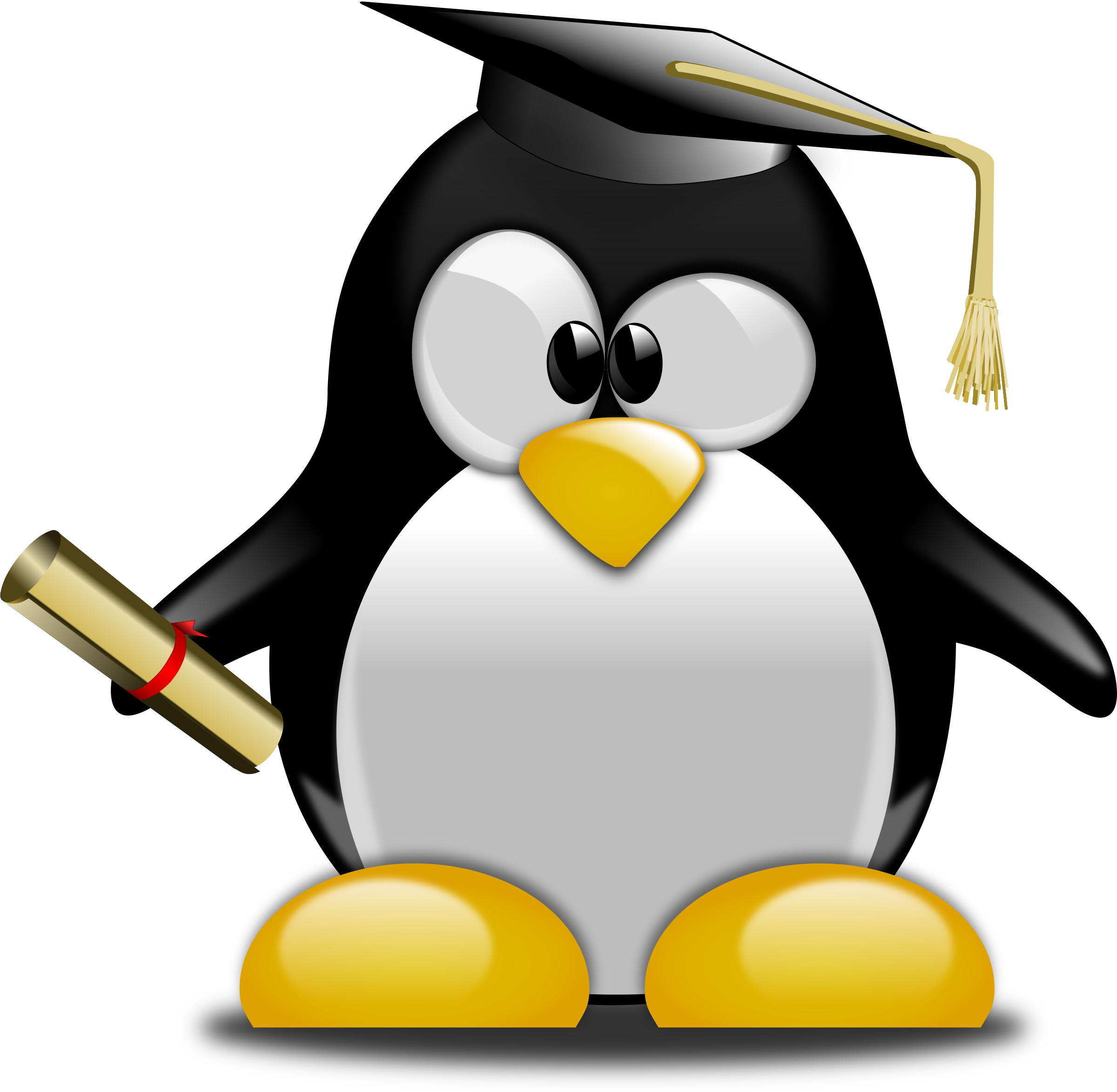 Install Linux!
Fixing Windows:Minimum Requirements
Your PC must be running (at a minimum) a 64-bit version of Windows 10 Anniversary Update. Creators Update is recommended.
Fixing Windows:Enabling Windows Subsystem for Linux
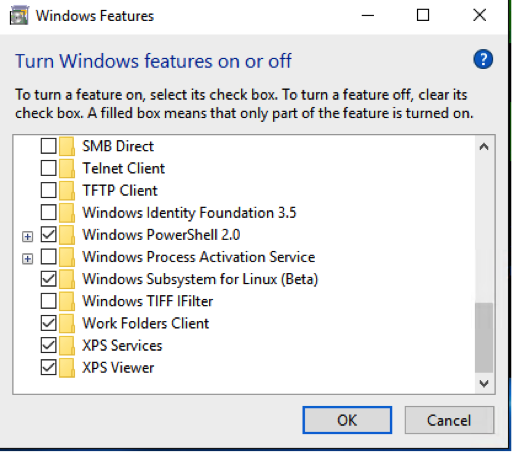 Fixing Windows:Getting a decent terminal
Command Prompt sucks
Two Alternatives
ConEmu
CMDer
Fixing Windows:Getting CMDer Up and Running
Download from http://cmder.net/
Remember to add a reference to Bash on Windows!
Some Useful Tools